VAELLUSYHTEYKSIÄ JA LISÄÄNTYMISALUEITA 
KEMIJOELLE
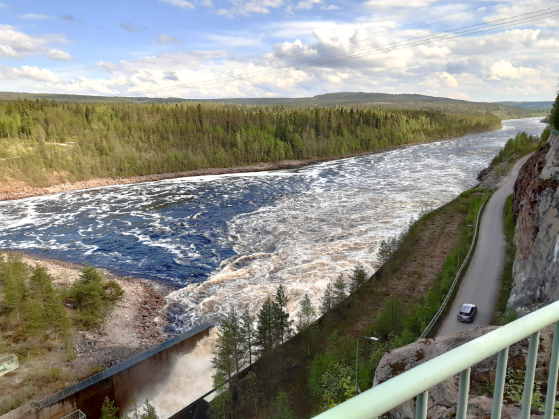 Kemijoen Pirttikoski tulvavirtaamalla 
Jukka Jormola      
Tutkija, Aalto-yliopisto
  jjormola@gmail.com
Ajankohtaiskatsaus, Arktkum 11.4.2023
Lähtökohtia ja kysymyksiä
Kalaviranomainen (Lapin ELY-keskus) on hakenut kalatievelvoitteiden uusimista – ovatko lisääntymisalueiden palautus ja ympäristövirtaamat mukana vaatimuksissa?
Luonnonvarakeskus (Luke) on selvittänyt tarvittavia kalamääriä kustakin voimalasta elinvoimaisen kannan muodostumiseksi – lohimallin lähtökohdat tuotannolle kunnostettavilla ja uusilla lisääntymisalueilla?
Voimayhtiöt (Kemijoki Oy, Fortum ja PVO) ovat esittäneet että riittävä kalan nousu ja luontaisesti lisääntyvän lohikannan palauttaminen ei olisi mahdollista 
Seuraavassa joitakin kommentteja yhtiöiden vastaselityksiin
     - parhaita käytettävissä olevia kunnostustoimenpiteitä 
     - velvoitteina ja/tai vapaaehtoisesti
Ohitusuomat: vaellusyhteyksiä ja korvaavia lisääntymisalueitaImatran kaupunkipuro 2014
Pituus 1 km, hinta 1 milj €
Taimenen poikastiheys 2022:
     keskim. 100 kpl/aari, paras osuus 220 kpl/aari
     - Vastaa parhaita taimenkoskia
10 muuta lajia
Pohjaeläimistön perusteella
     hyvässä ekologisessa tilassa, ravintoa runsaasti poikasille

Luonnonkudusta syntyneiden taimenten osuus Vuoksessa on lisääntynyt
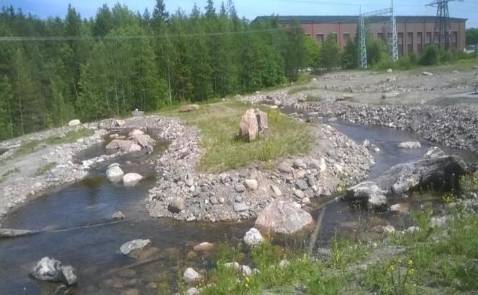 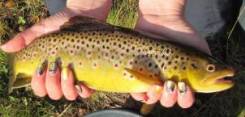 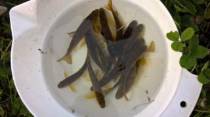 Julkaisuja kaupunkipuron tutkimuksista
Suomen ympäristökeskuksen raportteja 19 / 2022Luonnonmukainen elinympäristö ekologisena kompensaationa virtavesissä – Imatran kaupunkipuron suunnittelu, toteutus ja seuranta

Journal of Ecohydraulics
       Jormola J., Haapala A., Leinonen K., Tapaninen
      M.,Vähänäkki P., Koljonen S. 2022
       Performance of constructed fish
      spawning and rearing channels –
      development of the Imatra City Brook in Finland
      DOI:10.1080/24705357.2022.2090456
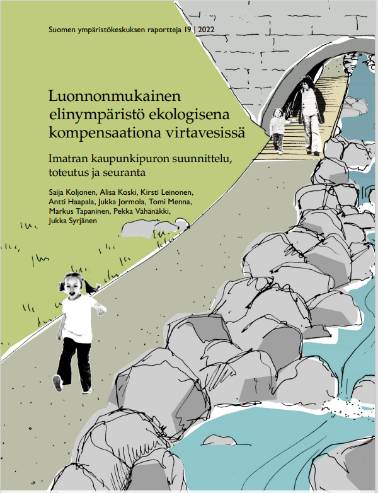 Luonnonmukaisilla ohitusuomilla vaellusyhteys kaikille lajeille
Kissakoski, Hirvensalmi
Pituus 150 m, kaltevuus 3,3 % , alapää käännetty voimalan alle
Myös heikosti uivat kalalajit kuten siika pystyy käyttämään
Videoseuranta:
17 000 kalaa, 10 kalalajia








http://www.kymijoenvesijaymparisto.fi/wp-content/uploads/2014/05/Kissakoski-2017.pdf
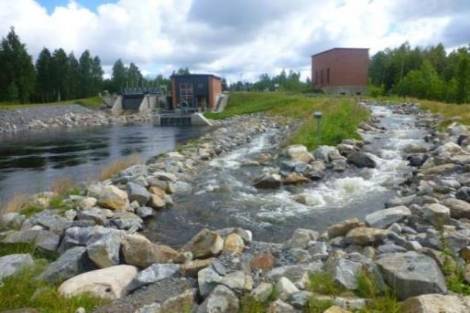 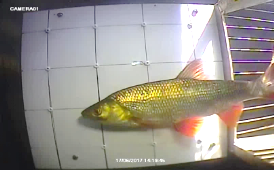 Eurajoen Pappilankosken luonnonmukainen kalatie
- Aluksi siika nousi vain puoleen väliin
- Yläpään kynnyksiä loivennettiin 2019
- Nyt siika nousee, poikasia todettu yläpuolella
- Syksyisin järjestetään vaellustapahtumia      Kuva: Harri Numminen
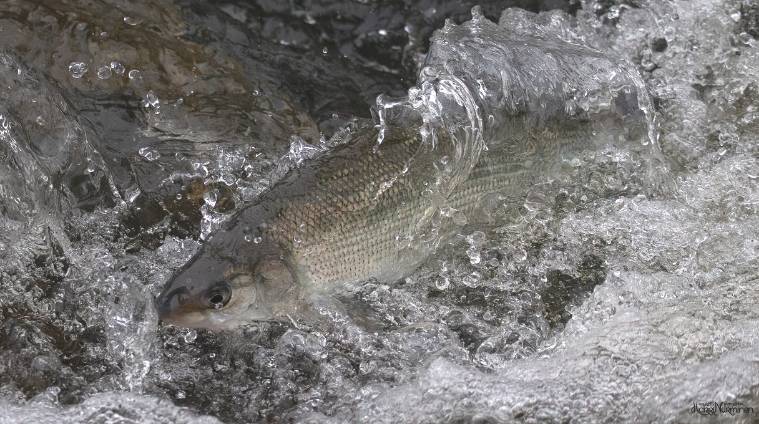 Vaellusyhteydet luonnonmukaisilla ohitusuomillaBiron,  Gave de Pau/Ousse- joki, Ranska
Suunnittelu ja seuranta: Michel Larinier
Ohitusuoma 5 m3/s  (joessa 80 m3/s)
Ei teknisiä rakenteita
Telemetriakoe Atlantin lohella:
     Kaikki tutkimuskalat löysivät ja nousivat eli toimivuus 100 %
Myös koskimelontaa
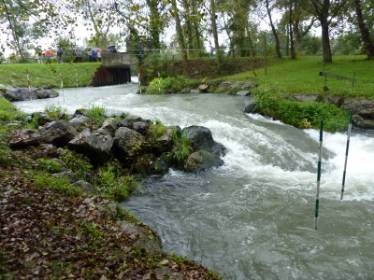 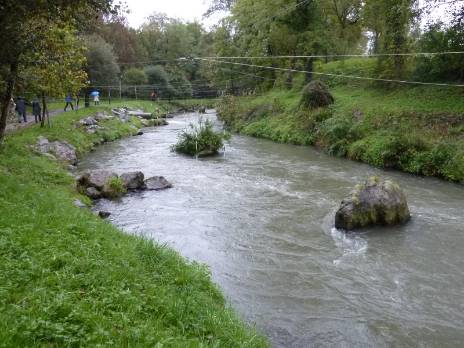 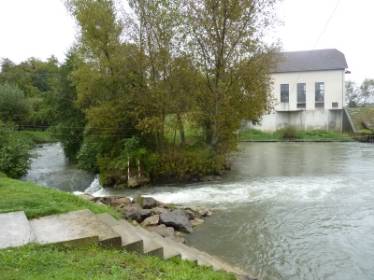 Keski-Eurooppa - Rein
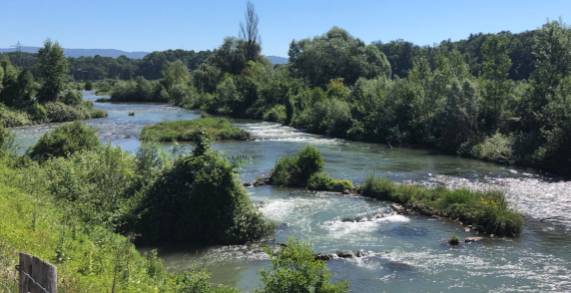 Rheinfelden 2012
Poikastuotantouoma 0,9 km, leveys 50 m, virtaama 10-16 m3/s
Pinta-ala 5 ha
Keskikaltevuus 1 %

Seuranta 2016-17:
46 000 kalaa, 34 lajia
Tekninen kalatie voimalan vieressä 3300 kalaa, 25 lajia
Kuva: Auri Sarvilinna
Nousureitti ja kutualueet rinnakkain


                                               Badische Zeitung
                                           Atlantin lohi 2012                                    2012
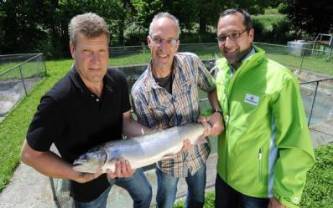 Tonavan uusia ohitusuomia - Verbund AG
Greifenstein 2017, 3,8 km, 4-5 m3/s, kaltevuus 0,39 %
Laskee 100 m voimalan alapuolelle 
                                                                                                                                                   




- Abwinden-Asten 2020, 5,3 km, 4-9 m3/s, kaltevuus 0,2%
- Altenwörth 2021, 12,5 km , 3-38 m3/s, kaltevuus 0,1%
- Yhteyksiä sivujokiin ja sivuhaaroihin Natura-alueiden välillä
https://vesistosaatio.fi/ohitusuomia-ekologisen-jatkumon-palauttamiseksi-tonavalla/
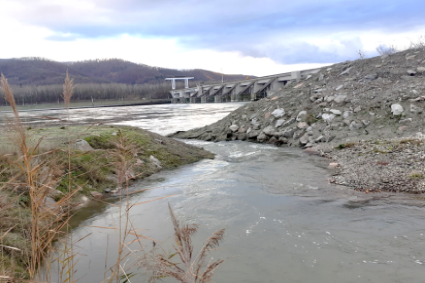 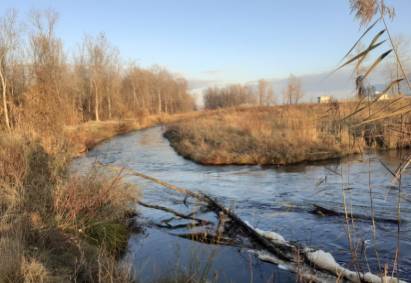 Innkraftwer Ering-Frauenstein 2019Ohitusuoma 2,6 km, kaltevuus 0,38%
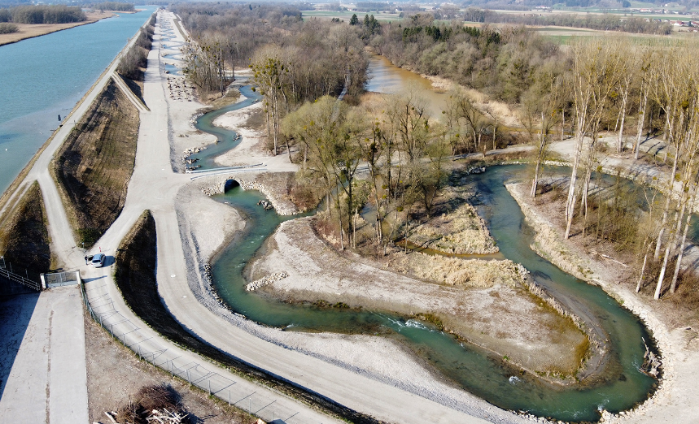 -Tonavan jokilohia nähtiin    kutemassa 2020
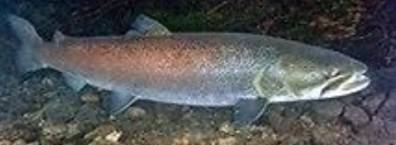 Ohitusuomien löydettävyysRuppoldingen, Aare, Sveitsi
- Jos ohitusuoma laskee kauas alajuoksulle, tehdään kalatiehaara voimalan alapuolelle









https://vesistosaatio.fi/auri-sarvilinna-luonnonmukaisiin-ohitusuomiin-mallia-keski-euroopasta/
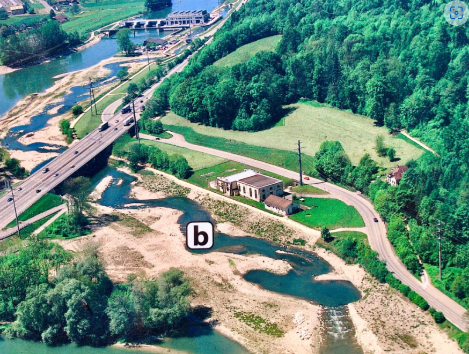 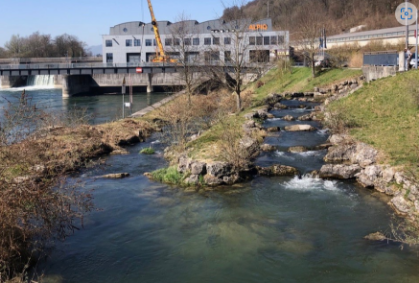 Ohitusuomat ekologisena kompensaationa Kanadassa
Granite Canal compensation creek 2004,  2 km, leveys 25 m, 4,8 ha
- Hävinneiden lisääntymisalueiden korvaus pinta-alana 1:1

1,25 - 2,5 m3/s, maksimi 5,5 m3/s, korkeusero 1,5 m, kaltevuus  vain 0,075 %
- Kanadassa pitkä perinne loivista poikastuotantouomista lohikaloille

- Yli 1000 Atlantin lohen kutukuoppaa, poikastiheys 50-150 kpl/aari
- Tiheydet suurempia kuin luonnonjoissa 
- Esimerkki tavoiteltavasta ylikompensaatiosta (vrt. luonnonsuojelulaki 1.6.2023)
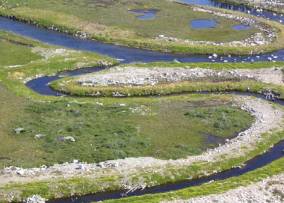 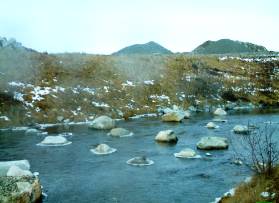 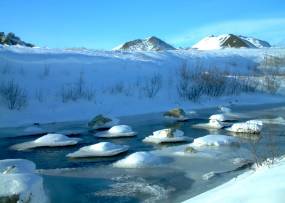 Kuivien koskien kunnostusGullspång, Ruotsi (Fortumin voimala)
Ympäristövirtaama 3 m3/s voimalan ohi
Vänernin järvilohen poikasia yli 100 kpl/aari
      - Tulva 200 m3/s rikkoi mutta kunnostettiin
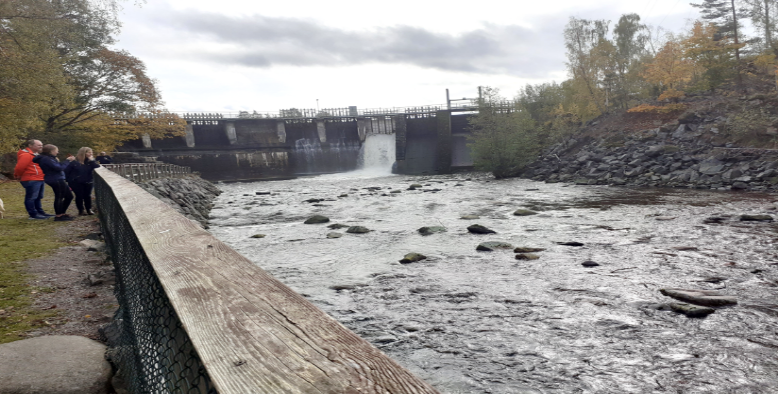 Varkauden Ämmäkosken palautus
Ympäristövirtaama 10 m3/s
10 % keskivirtaamasta, 
     Stora Enso antaa
Tulvavirtaamat otetaan huomioon, kutualueita suojataan
Yli 10 kutupesää todettin töiden aikana


Säännöstelypadon 
     ohitusuoma 5 m3/s
Avajaiset 30.11.2022
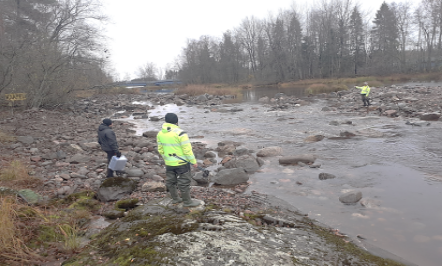 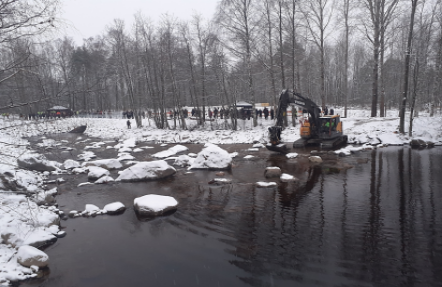 Pienvoimaloiden purku ja koskien kunnostusHiitolanjoen Kangaskoski
3 pienvoimalaa lopetetaan
2022 saatiin Laatokan 
    järvilohen poikasia
    koealalta 
    200 kpl/aari
    (20 000 kpl/ha)
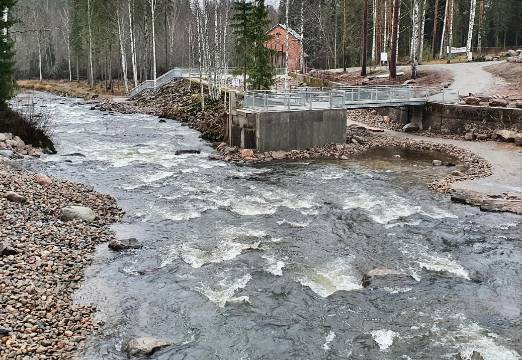 Poikasalueita pääuomaan
Vuoksi Imatralla: Ranta-alueille uusia matalikkoja
Ongelma: Jonkin verran taimenen poikasia mutta säännöstely haittaa, olosuhteet vaihteleva – Ympäristövirtaamat?



t




                                                                         Kuva: Uutisvuoksi
Suunnitelma kokeilusta Kemijoelle: Rötkösensaari, Tervola
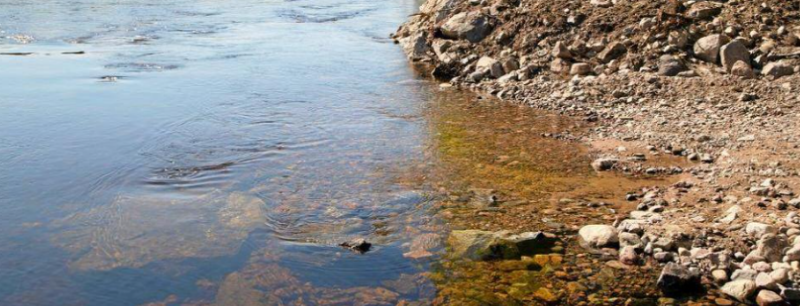 Ympäristövirtaamat tarvitaan ympäristölupiin
1. Juoksutus vanhoihin
     kuivauomiin, koskien palautus
    2. Juoksutus ohitusuomiin
     voimaloiden  ohi kautta vuoden,
     ekologinen jatkumo
    3. Jatkuva minimijuoksutus
     turbiinien läpi, turvaa elinolot
     koko joessa
   Koskien pohjan muotoilu tärkeää,
   kynnystys
    -  1 m3/s saadaan leviämään 
    noin 10 m leveydelle
https://vesistosaatio.fi/ymparistovirtaama-kompromissi-sahkontuotannon-ja-elinkelpoisen-joen-valilla/
Ympäristövirtaamien arviointia Irninjoella, POP ELY/ PVO
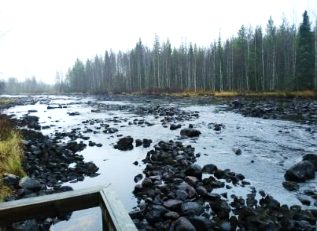 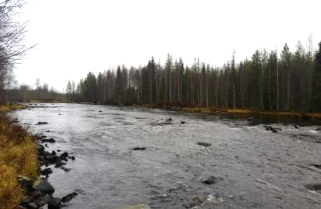 Toimenpiteitä Kemijoelle
Isohaara
Kalateiden toiminnassa ongelmia katkokäytön takia
Tulvajuoksutuksia ei pysty hyödyntämään kalojen nousuun
     vaan tulva haittaa kalateiden
     toimintaa
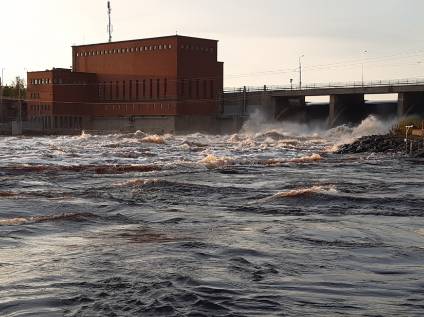 Vähähaaran kunnostus ja yhteys Isohaaraan
Ympäristövirtaama Vähähaaraan
Akkunusuoman, ohitusuoman ja 
mahdollisesti uuden juoksutus-
padon tai pienvoimalan kautta
Ohitusuoma Vallitunsaaren läpi 


                                                            Pohjakynnys ja Vähähaaran                                                                muotoilu lisääntymisalueeksi
                                                            -Tasainen virtaama  
                                                              houkutukseen
                                                            - Tulvavirtaamia olisi
                                                              mahdollista hyödyntää
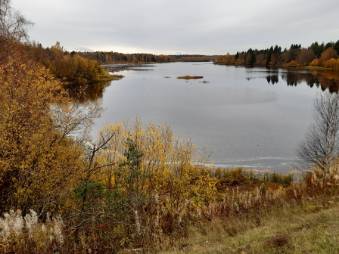 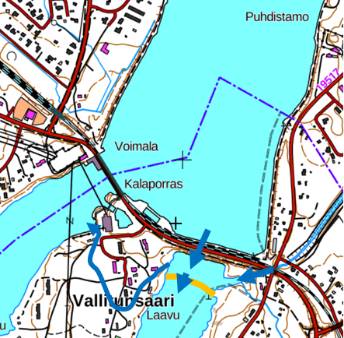 Ohitusuoma Vallitunsaaren läpi Isohaaran puolelle lähelle kalatietä, tulo Akkunusjoen kautta
Mahdollisia ohitusuomia Isohaaraan  - vaellusyhteyksiä, korvaavaa lisääntymisaluetta
Kaakamajoen kautta 15 km      -  Akkunusjoen suuosan kautta 2,8 km
Uutta uomaa olisi                                             Tuhkaojan kautta 10 km     kaivettava 3,5 km  
    
                   
Ohitusuoma
    voimalan länsi-
     puolelle 1 km
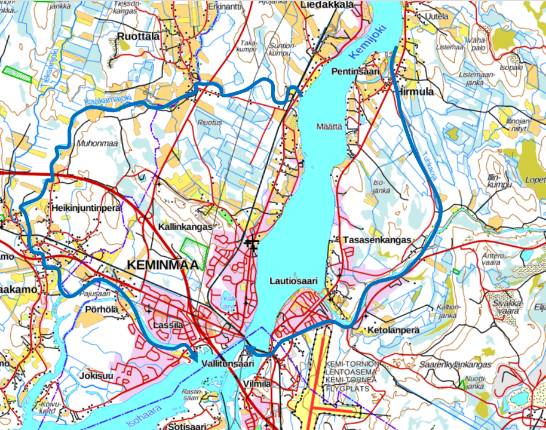 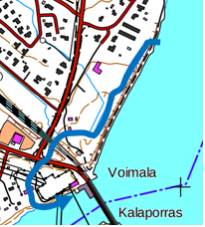 Taivalkosken voimalaan suunniteltu kalauoma
Yläosa luonnonmukainen, alaosa tekninen
Luonnonmukaista osaa ei voida hyödyntää lisääntymisalueena, koska on suljettava talveksi
Syynä on esitetty teknisen alaosan jäätyminen
Ideaa ekologisesta jatkumosta ja lisääntymisalueista ei
     voida toteuttaa – ei ole
     luonnonmukainen ohitusuoma
Yleisöäänestys kalauomista
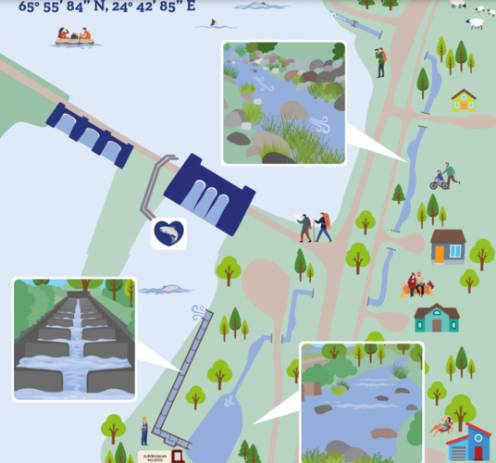 Kuva: Kemijoki Oy
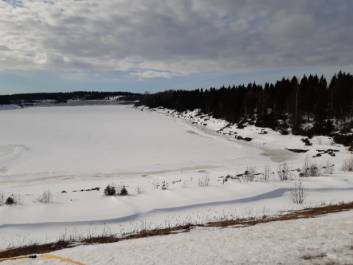 EhdotuksiaTaivalkoskeen
Kokonaan luonnonmukainen ohitusuoma voimalalle 1 km, alapään terassointi kaivamalla, tarvittaessa muureja
Voidaan johtaa haara eteläpuoliseen puroon 1 km
Koskea 10 ha ympäristövirtaamalla
Ohitusuoma uuteen koskeen länsipuolen puron kautta, josta tehdään haara padon alle, uomaston yhteispituus 2,5 km
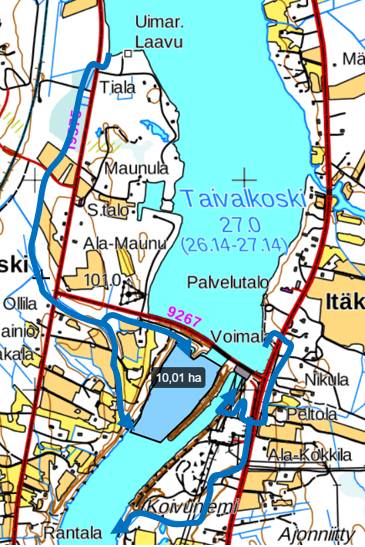 Laajoja koskia Kemijoelle ympäristövirtaamilla  - Ossauskoski 65 ha
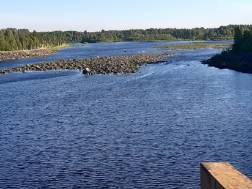 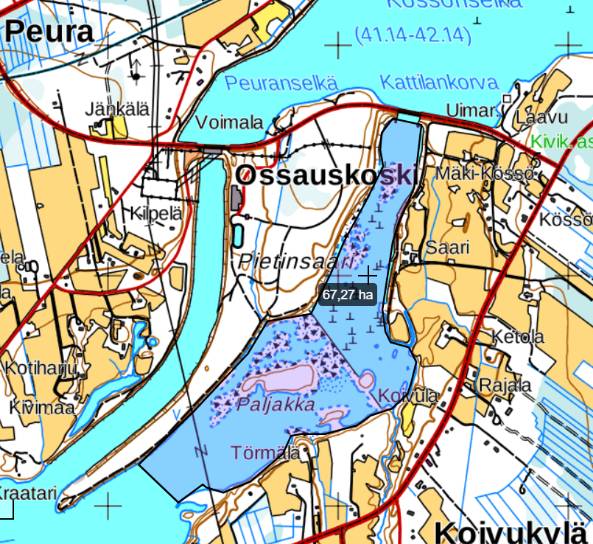 Uoman muotoilu, kynnykset
Ohitusuoma säännöstelypadolle
     500 m
Haara peltouoman kautta alemmas koskeen 900 m
Ossauskosken voimalan ohitusuoma
Ohitusuoma voimalalle 450 m, luiskan terassointi, jolloin voidaan tehdä kokonaan luonnonmukaisena
Alasvaellus tukkikourua tai johtamalla alaosa ohitussuomaan
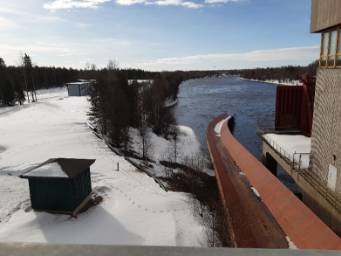 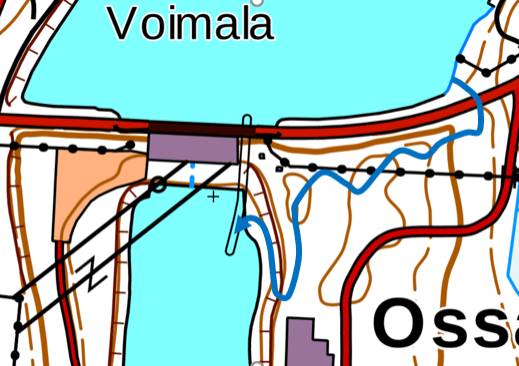 Ohitusuoma Pisajoen kautta
Vaellusyhteys, lisääntymisaluetta
Nykyisen yhdysuoman  kunnostus 2,5 km
Pisajokea pitkin 4 km Kemijoen sivuhaaraan
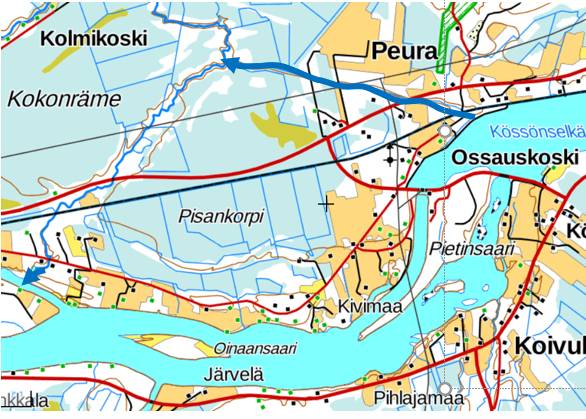 Petäjäskoskesta Kemijoen laajin koski, 150 ha
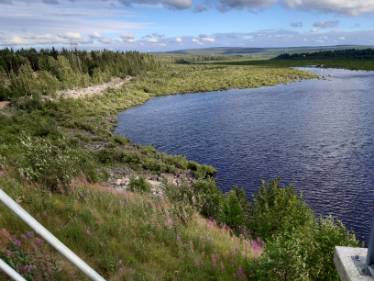 - Kosken muotoilu, virtaamaa 30-40 m3/s
- Ohitusuoma säännöstelypadolle 0,7 km
- Yhteys Kaikonojan kautta 3 km, laaja
   elinympäristö lohen poikasille
-Vrt. Runkausjoki: kuoriutuneet lohen
   poikaset nousivat 400 m
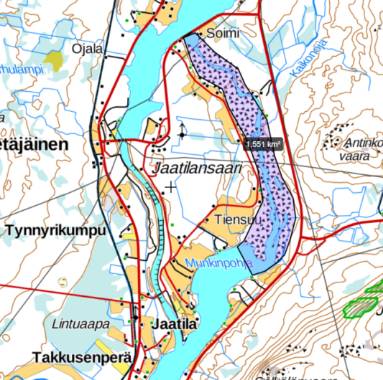 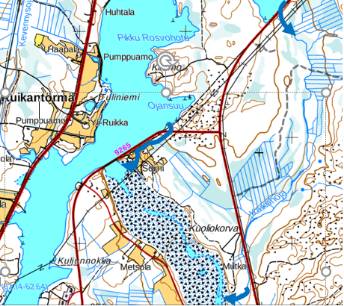 Petäjäskosken vanha uoma nykyisin
Keskellä valmista poikastuotantoaluetta, tarvitaan lisää virtaamaa
Raivausta, pohjan madallusta reunoilla tuotantoalan laajentamiseksi
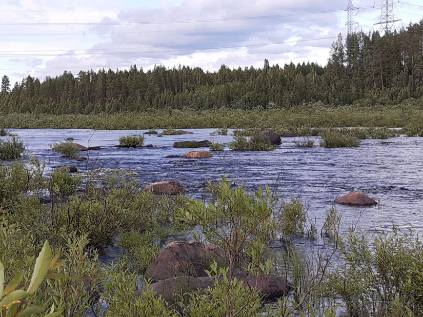 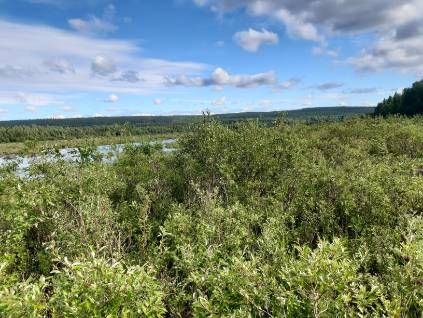 Valajaskoski
Koskea kunnostettavissa 10 ha
Pohjan nosto, ympäristövirtaama säännöstelypadon tai pienvoimalan kautta
Ohitusuomat: voimalalle 1 km,
     säännöstelypadolle 0,5 km
Alasvaellus koskeen
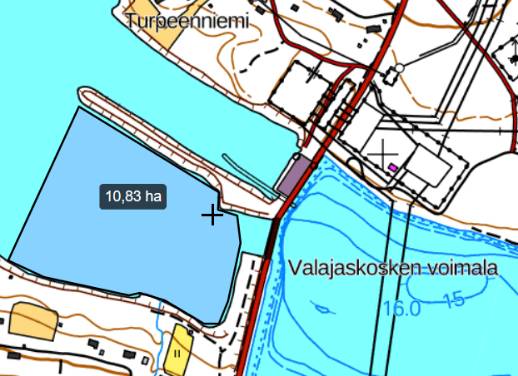 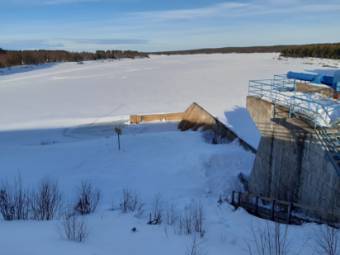 Ounasjoki ja keskijuoksu
Ounasjoki, 300 km, tulee saavutettavaksi Valajaskosken jälkeen
Myös Kemijoen keskijuoksu 50 km on tärkeä viimeisenä vapaana jokiosuutena
Sierilän hanke uhkaa lisääntymisalueita ja vaellusyhteyttä yläjuoksulle
Ounaskoski ja Olkkakoski tärkeitä lisääntymisalueita
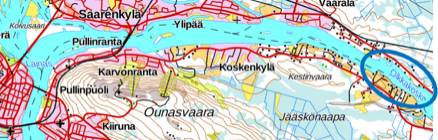 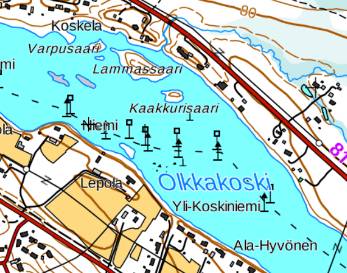 Raudanjoen Permantokoski
Koskea ympäristövirtaamalla 10 ha
Ohitusuoma voimalalta yläaltaaseen vanhan uoman kautta
Vanhasta uomasta alakanavaan 100 m, 
Yläaltaasta vanhaan uomaan 140 m
Louhintatarvetta
Alasvaellus koskeen
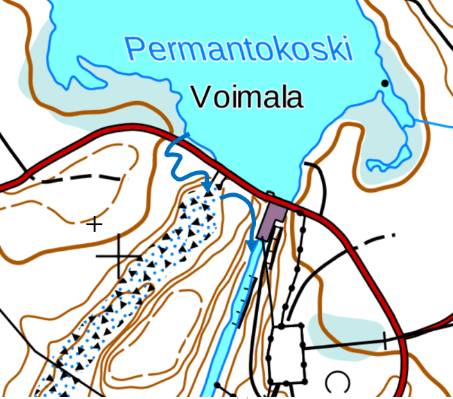 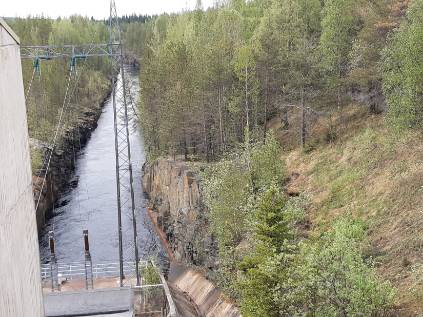 Sierilän hanke hukuttaisi yli 80 ha lisääntymisaluetta
Lisääntymisalueet eivät olisi kompensoitavissa
Tikkasenkarin ja Tervakarin kalastuspaikat jäisivät padotuksen alle
Vaellusmahdollisuus Ylä-Kemijoelle heikkenisi
       
                                                                    

                                                                             
Onko voimayhtiöiden 
omistajien tahto?





















                                                                         



                                                                                                                              


Kuva: Jussi Leinonen
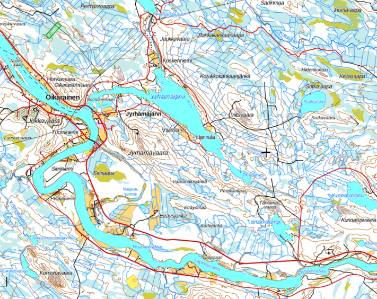 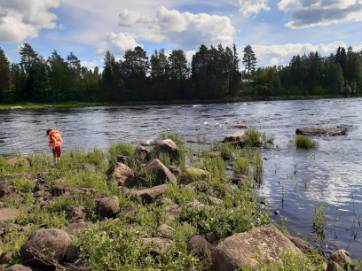 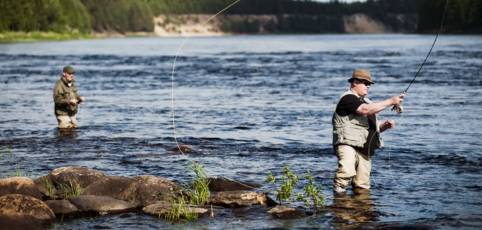 Vanttauskoski
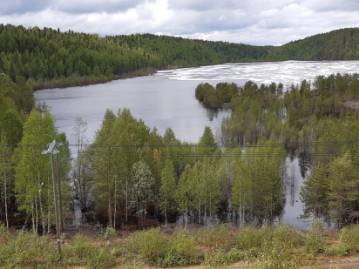 Säännöstelypadon puolelle voisi saada virta-aluetta n. 4 ha ympäristövirtaamalla,
Joen puoliskon kunnostus, 9 ha, välipenkereen täydennys tai virtauksen ohjaus
Sierilän rakentaminen estäisi kunnostuksen
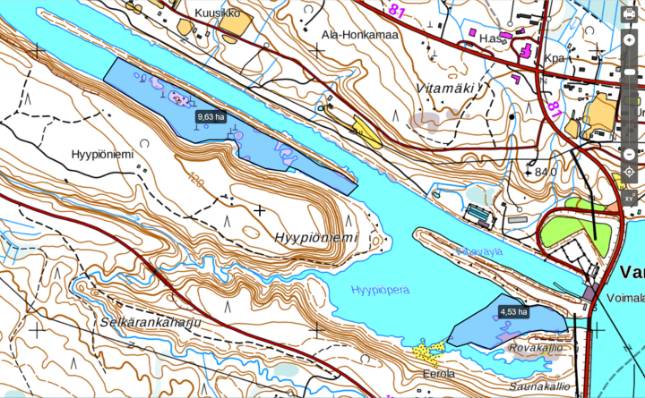 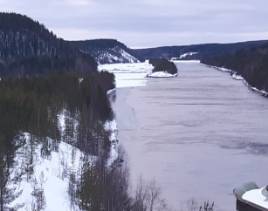 ?
Pirttikoski - palautettuna 90 ha
Monimuotoinen uoma
Olisi hieno retkeily- ja kalastus-alue Auttikönkään          lähellä
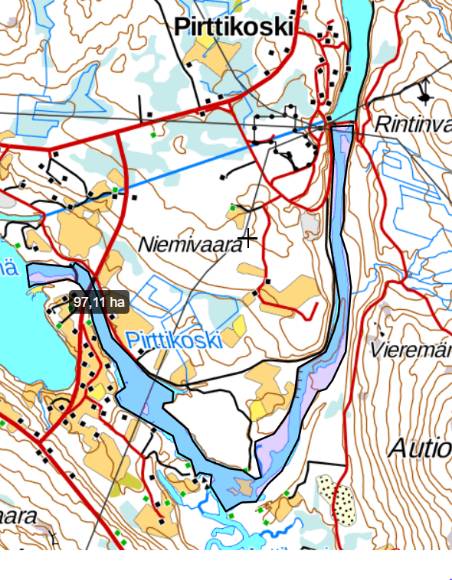 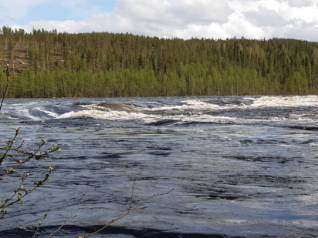 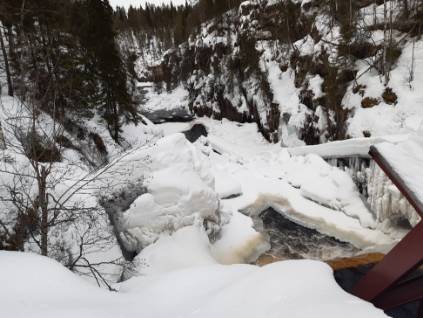 Pirttikoski tulvalla 2020
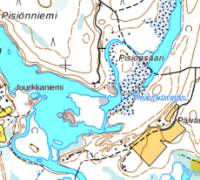 Auttijoki
Pirttikoskea ohijuoksutuksella ja sen jälkeen- Ohijuoksutus on koskinäytös, muulloin kuiva- Tarvitaan jatkuva ympäristövirtaama
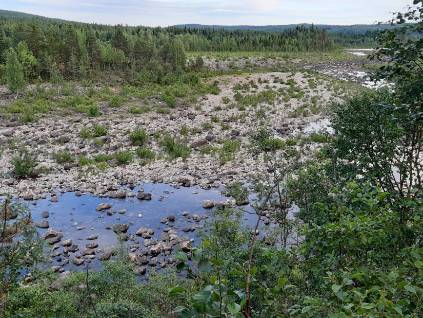 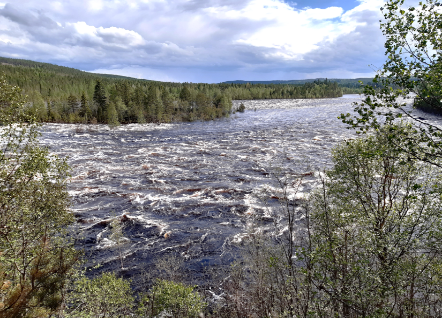 Seitakorva
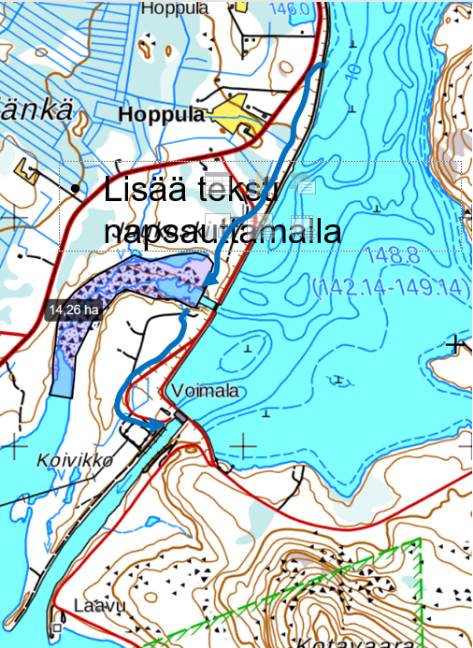 Koskea 14 ha
Ohitusuomat voimala-säännöstelypato 850 m,
     yläosa 1,2 km
Kaloilla pääsy voimalalta ja kosken kautta
Mahdollistavat yhteyden
     Ylä-Kemijoelle
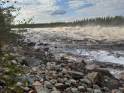 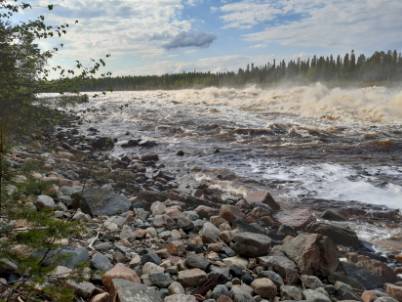 Kitinen : Kokkosniva
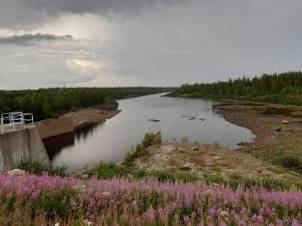 11,5 m
Ohitusuoma 500 m, kaltevuus 2,3 %
Yhteys kuivauomasta alakanavaan
Koskea saadaan vesitetyksi ympäristövirtaamalla
   4 ha, vaatii kosken muotoilua
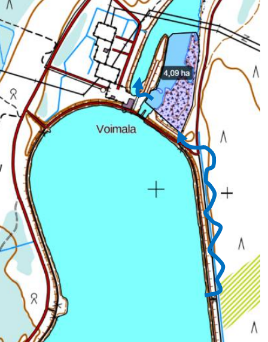 Useita ohitusuomamahdollisuuksia
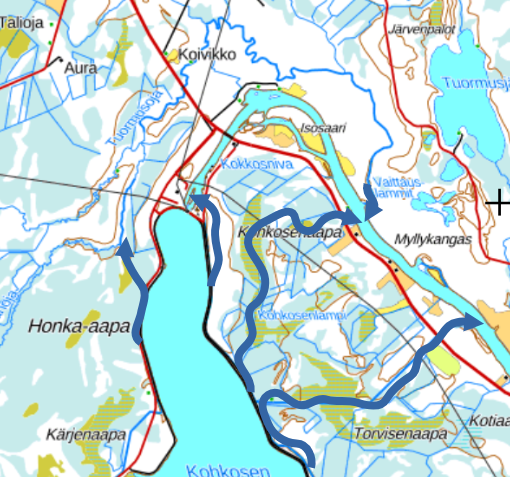 Kurkiaska- Porttikoski
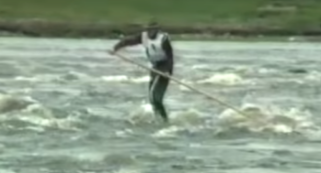 - Ohitusuoma padolle ja voimalalle
- Porttikoskea olisi palautettavissa  30 ha
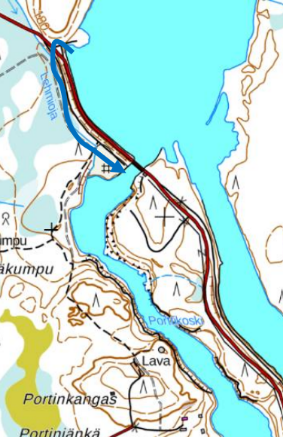 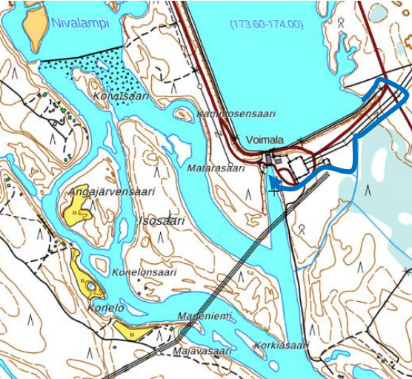 Lohen poikasuoton mahdollisuuksia Kemijoella
Kemijoen pääuoma ja Raudanjoki
Koskialueita muodostuu vanhoihin uomiin n. 350 ha virtaamilla 20-40 m3/s
Näiden poikastuotanto voisi olla 123 000 smolttia/v (345 kpl/ha, ICES 2014)
Mikä voisi olla maksimituotanto parhailla poikastiheyksillä?
Ohitusuomia yht. 26 km
Leveydellä 10 m pinta-ala 26 ha
Smolttituotto 50 000 kpl/v (2000 /ha, arvio ohitusuomille)
Uusia Kemijoen sivuhaaroja johtamalla virtaus sivuvesistöihin, 38 km
Keskimääräisen tuotantoalan leveydellä 5 m pinta-ala 19 ha
6500 smolttia/v  (345 kpl/ha)
Yhteensä 177 500 smolttia/v, mikä on  27 % lohen ja taimenen velvoiteistutuksista (yht. 660 000 kpl/v)
Lisäksi tuotanto  jokialueilta:
      Ounasjoki, Sierilän osuus, Raudanjoki ym. ja koko Ylä-Kemijoki
     - Riittävä kutukalamäärä vaatii tehokkaasti toimivia, todennäköisesti
       2 tai useampia nousureittejä kuhunkin voimalaitokseen
     - Smolttien ja kuteneiden kalojen alasvaellusratkaisut
     - Poikastuotannon palautus koko jokialueelle - ympäristövirtaamat
Johtopäätöksiä
Lohen ja muiden vaelluskalakantojen palauttaminen on mahdollista
Ympäristölupiin tarvitaan myös ympäristövirtaamat
Kalatiet tulisi toteuttaa ohitusuomina - ekologinen jatkumo
Hyviä poikastuoton mahdollisuuksia ohitusuomissa ja vesitettävissä koskissa – EU:n  biodiversitettilain mukaisia toimenpiteitä
Luonnonsuojelulain uudistuksen mukaista ekologista kompensaatiota: Koskien (osittainen) ennallistus ympäristövirtaamilla, haittojen lievennys ohitusuomilla, kompensaatio samalla valuma-alueella (uudet sivuhaarat)
Sierilän hanke tuhoaisi yli 80 ha valmista lisääntymisaluetta Kemijoella – vastoin kaikkien tahojen tavoitteita lohen palauttamisesta